муниципальное автономное общеобразовательное учреждениеГородского округа Балашиха"Средняя общеобразовательная школа № 5"Проект «Роботы - наши помощники»
Выполнили: Слободчиков Пётр Евгеньевич
                                                                             Слободчиков Павел Евгеньевич
                                                                                                                3 «А» класс

                                                                                           
                                                                                           Руководитель проекта:
                                                                                   Мудрова Татьяна Николаевна
                                                            2024 год
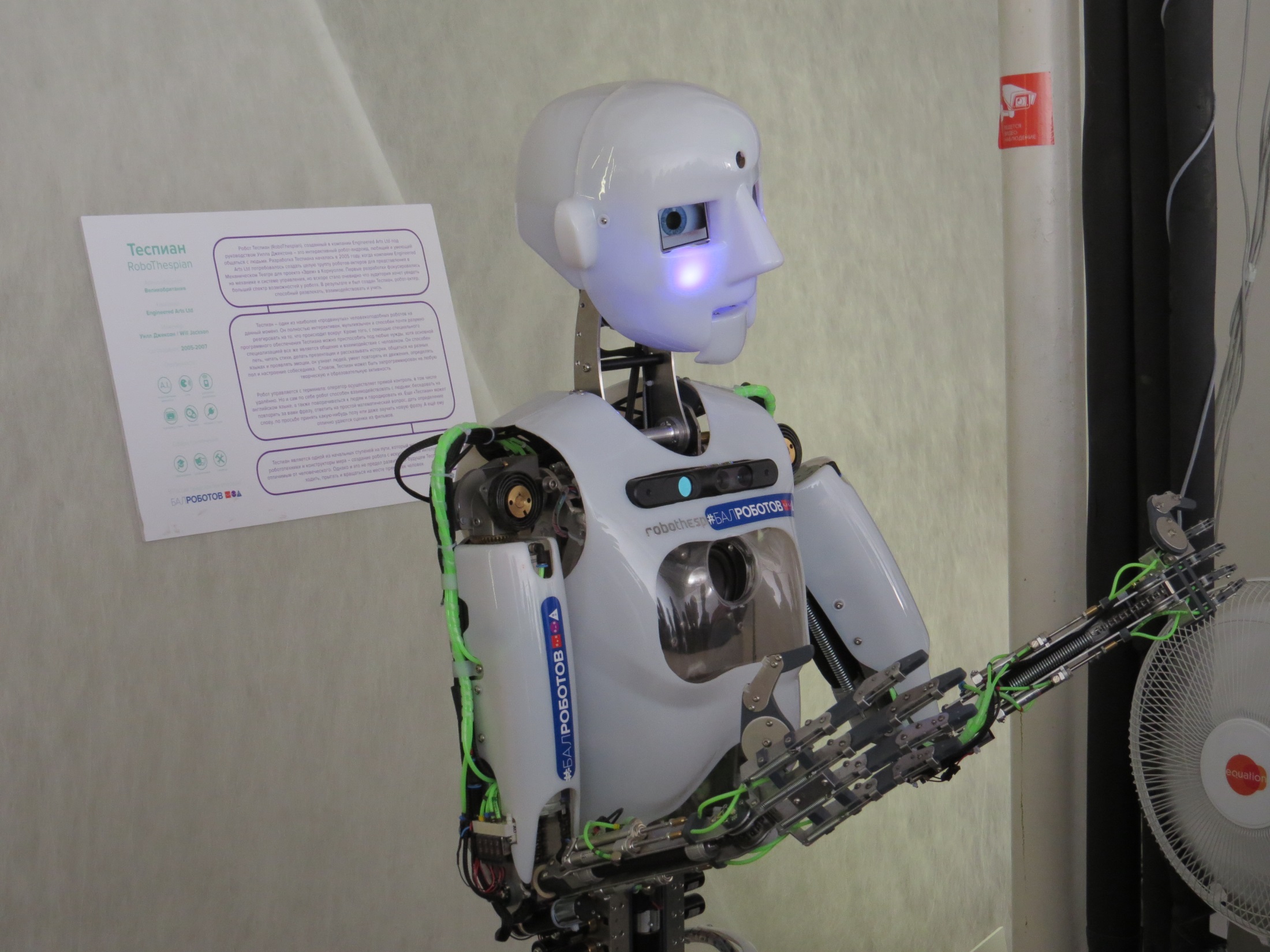 Наши задачи:
Изучить историю роботов
Узнать какими бывают роботы и где их применяют
Создать своего робота-помощника
     
Методика:
Посещение выставки
Опрос
Изучение Интернет-ресурсов
Практическая часть
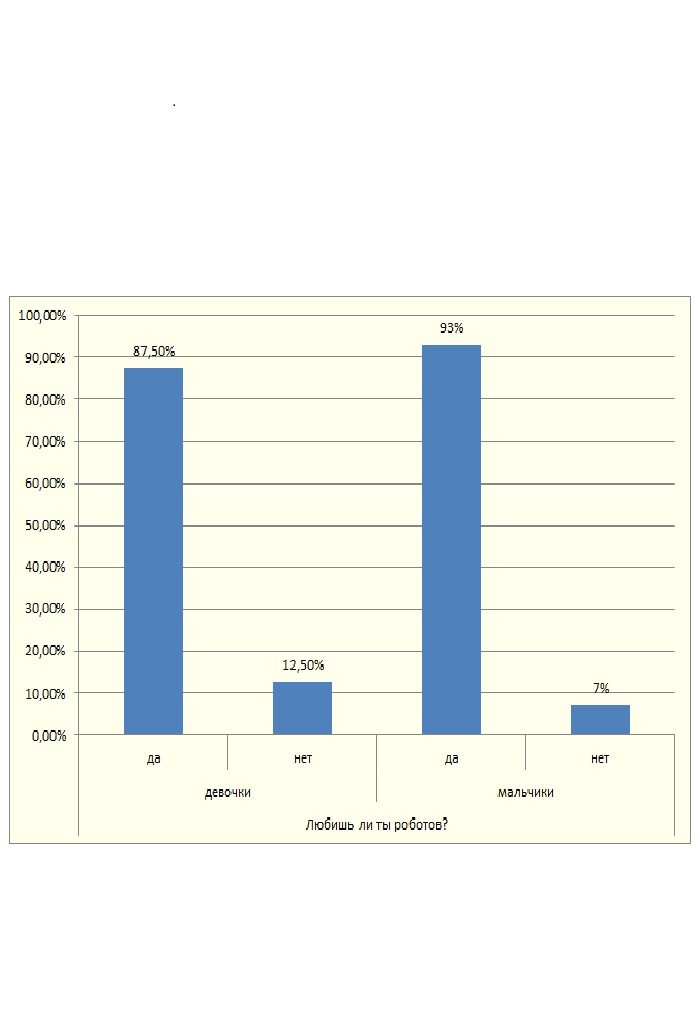 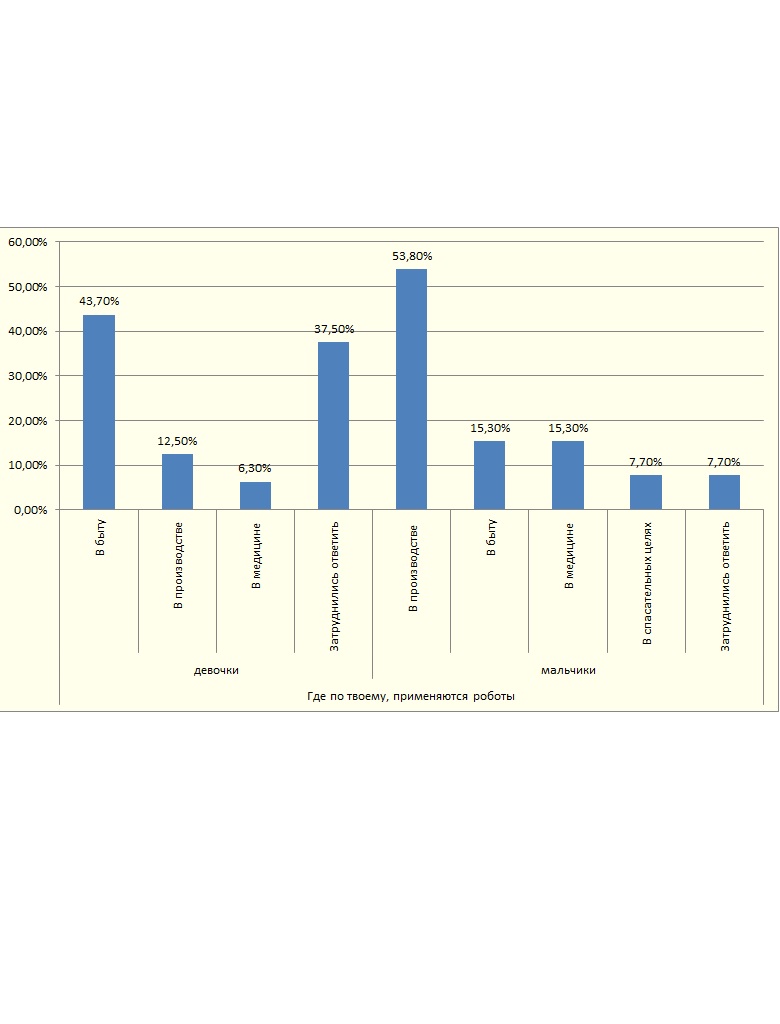 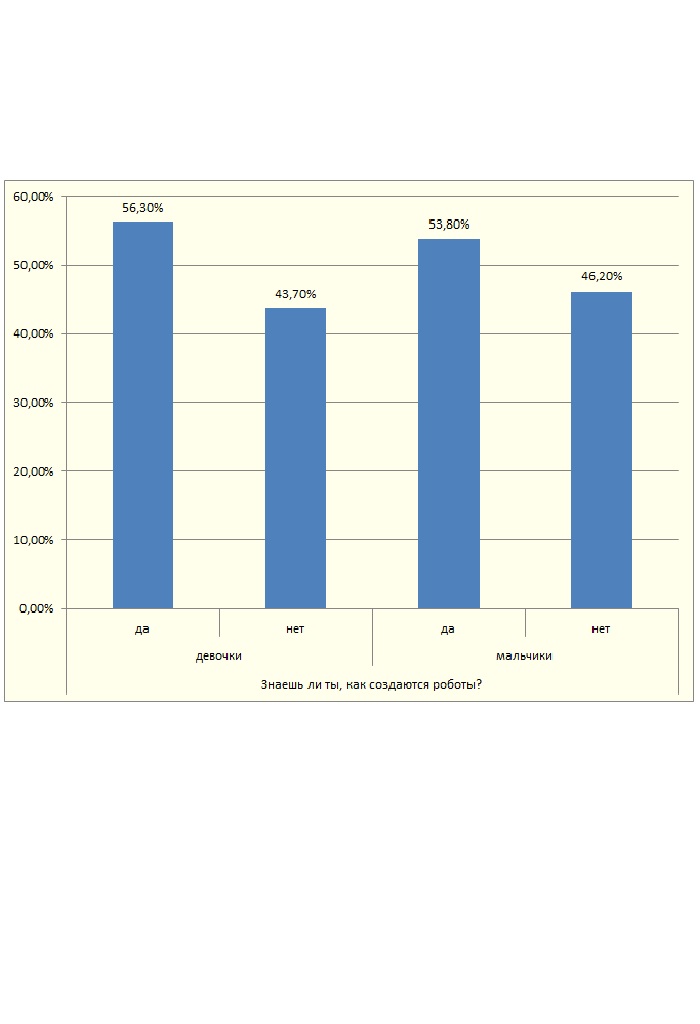 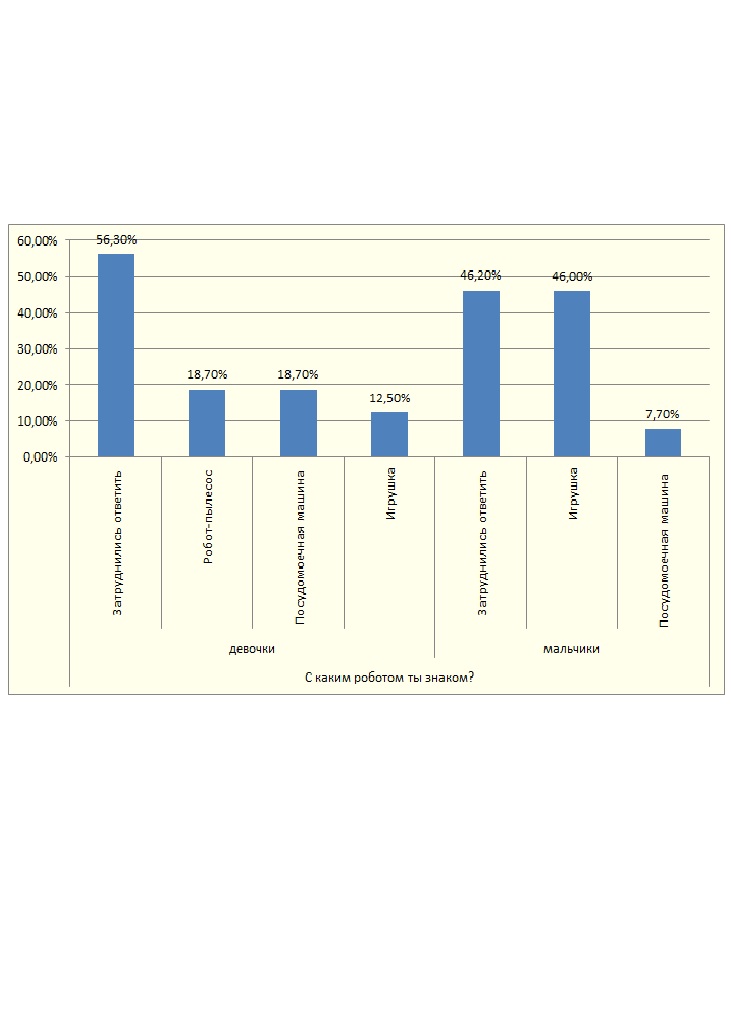 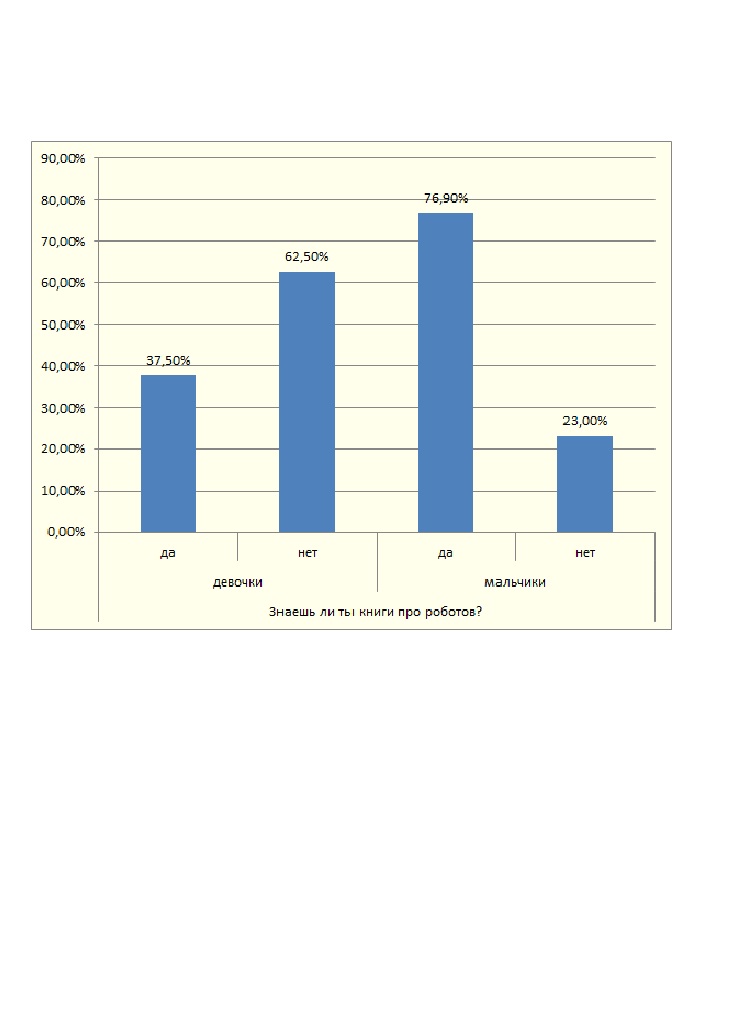 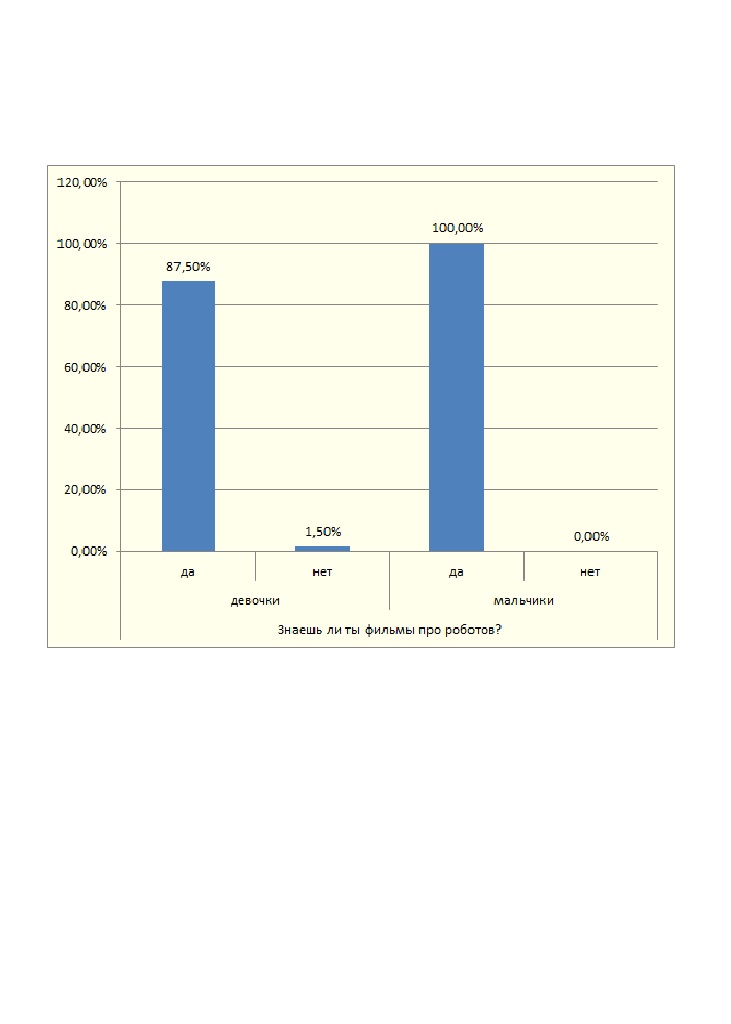 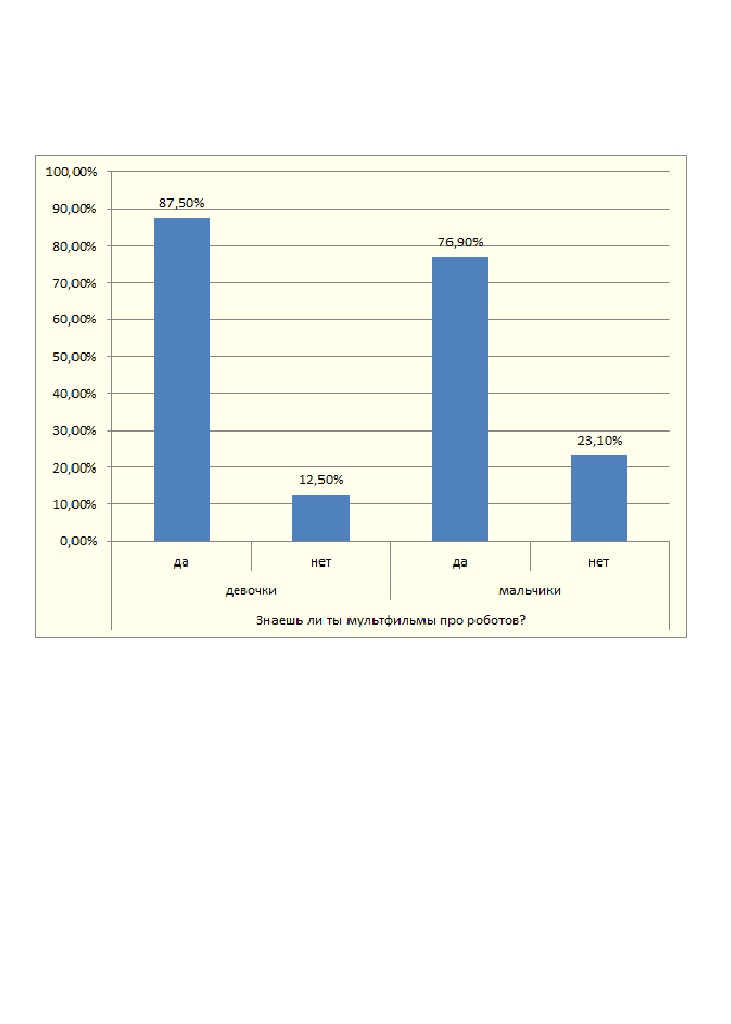 Первый чертеж человекоподобного робота был сделан Леонардо да Винчи около 1495 г.
Жак де Вокансон
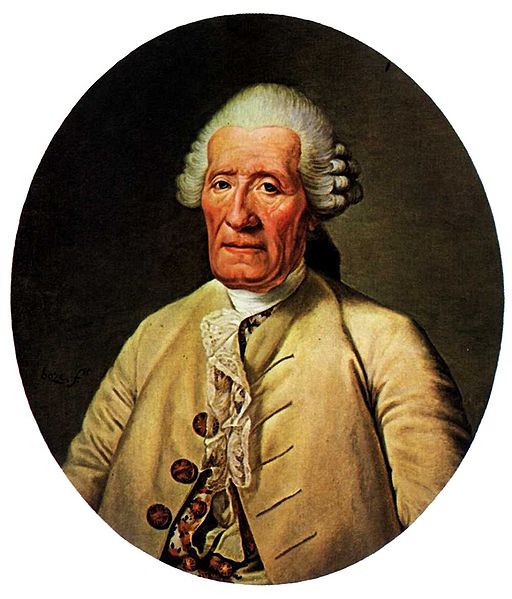 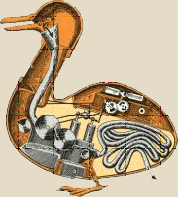 18 мая 1966 г. Главным конструктором машиностроительного завода им. С. А. Лавочкина в Химках был подписан проект «Луноход-1», который 17 ноября 1970 года успешно покорил лунную поверхность.
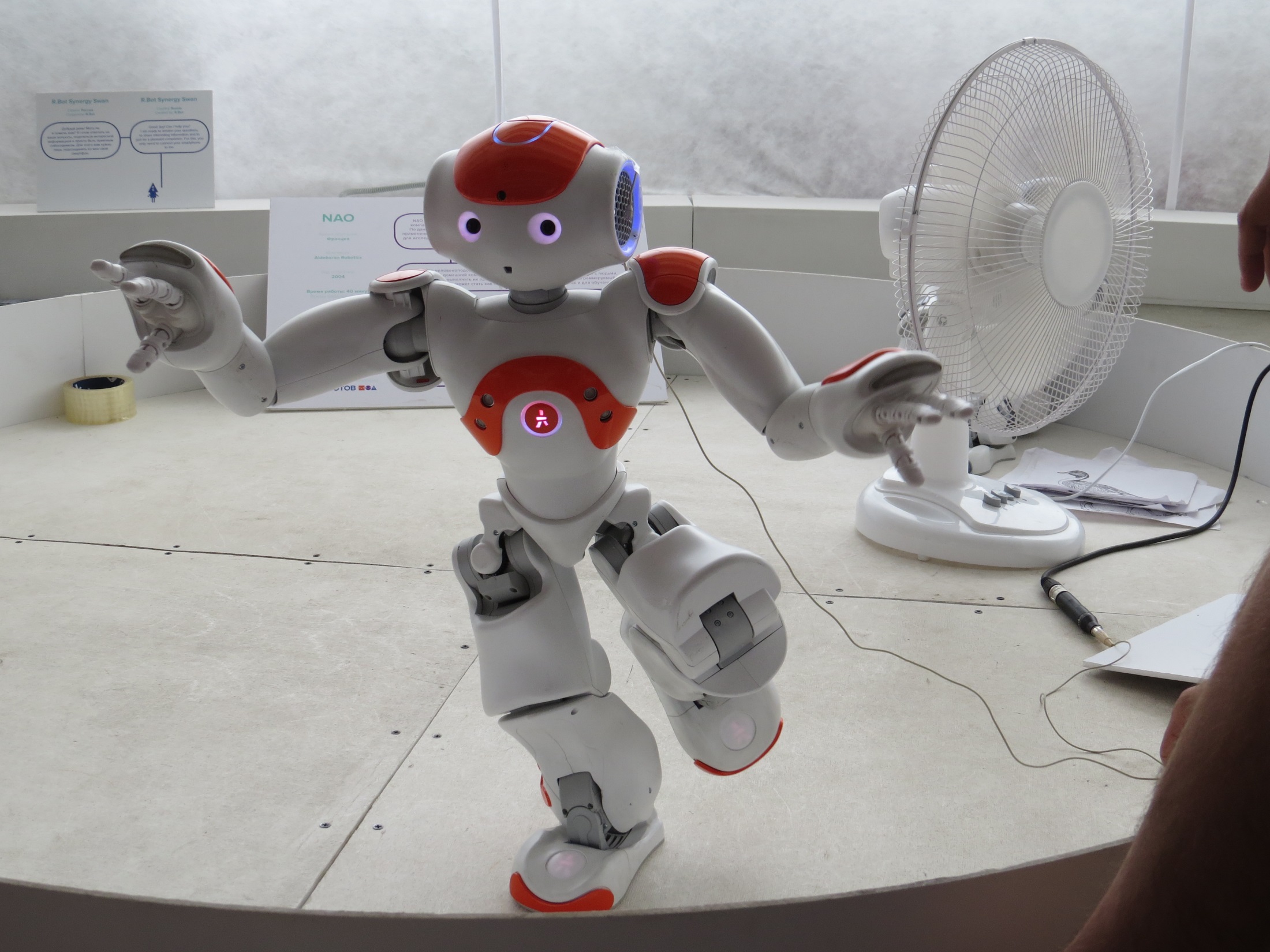 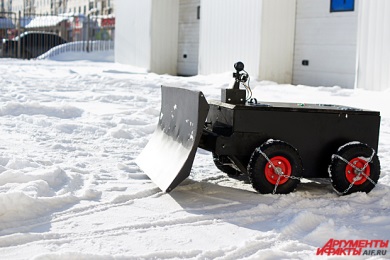 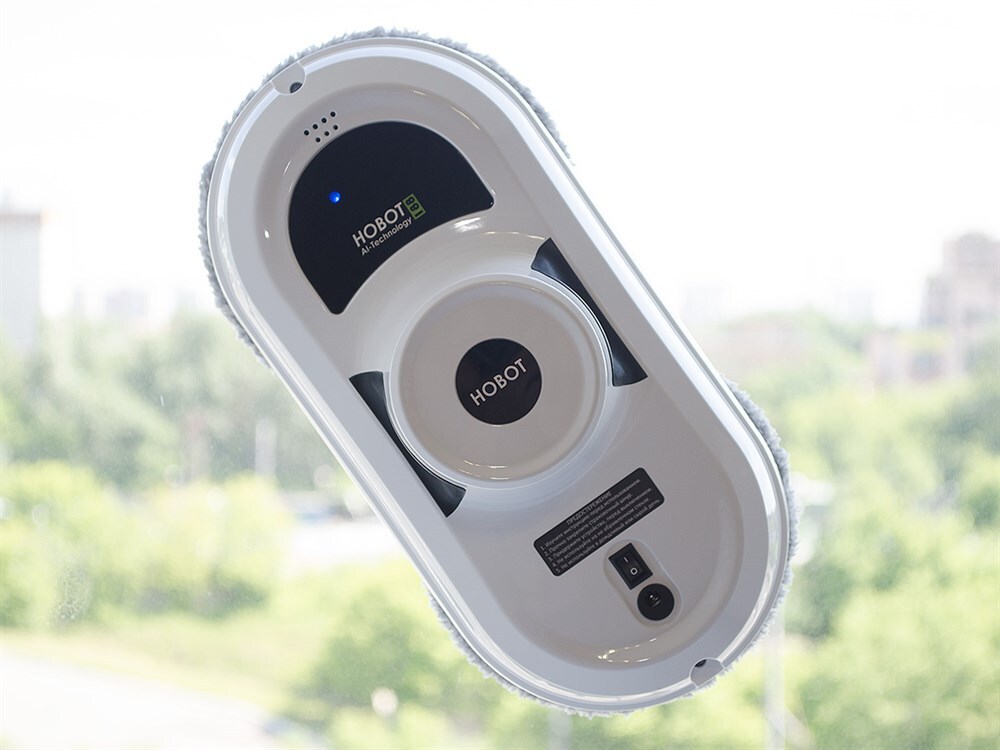 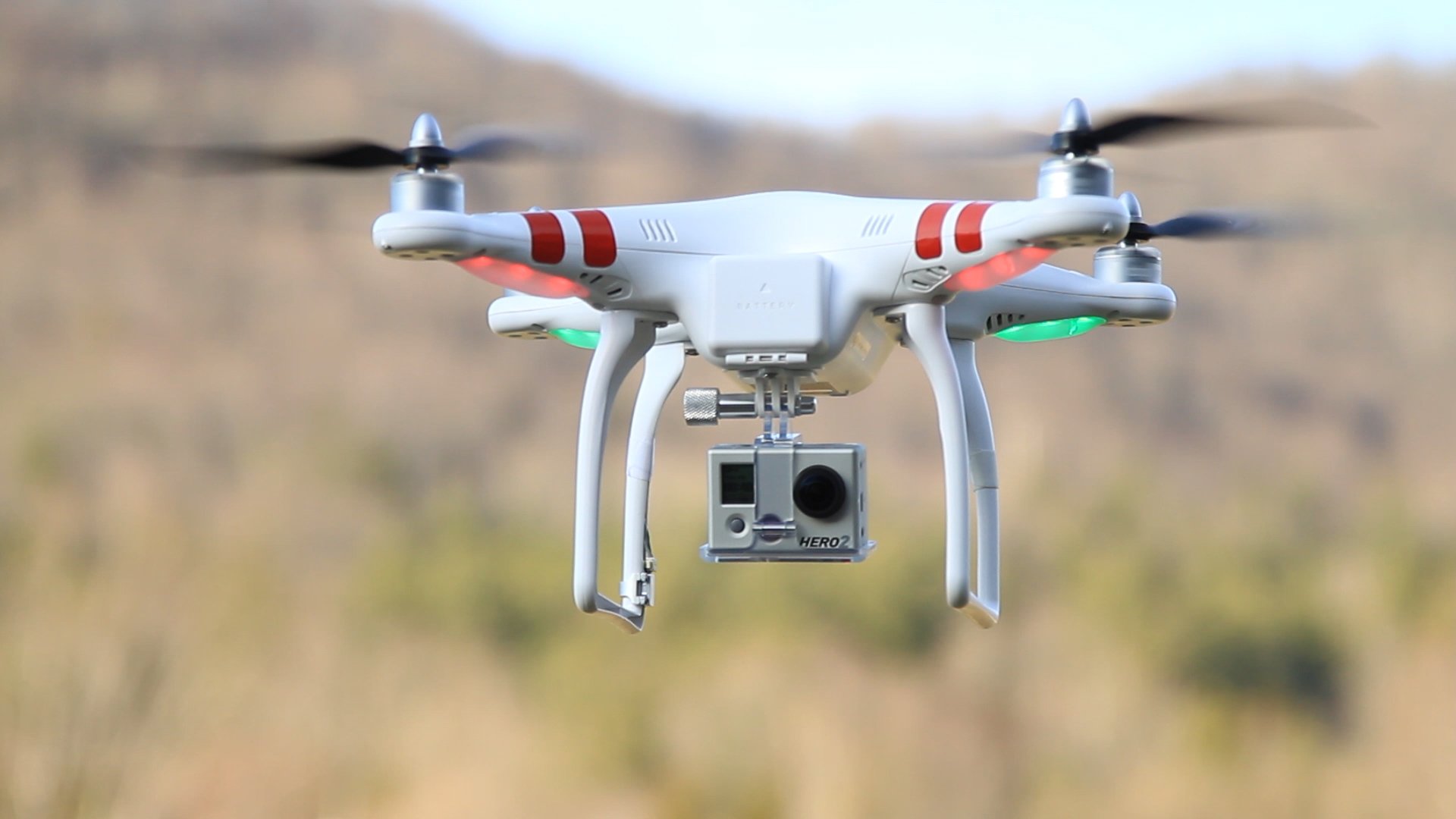 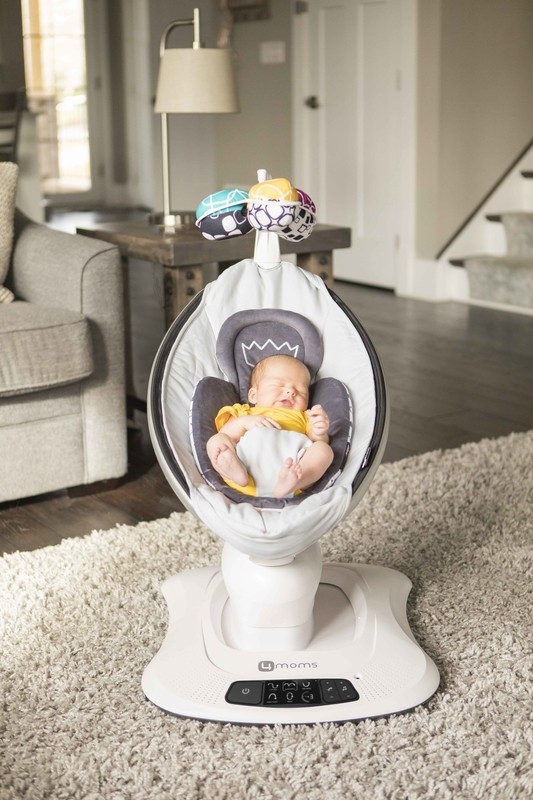 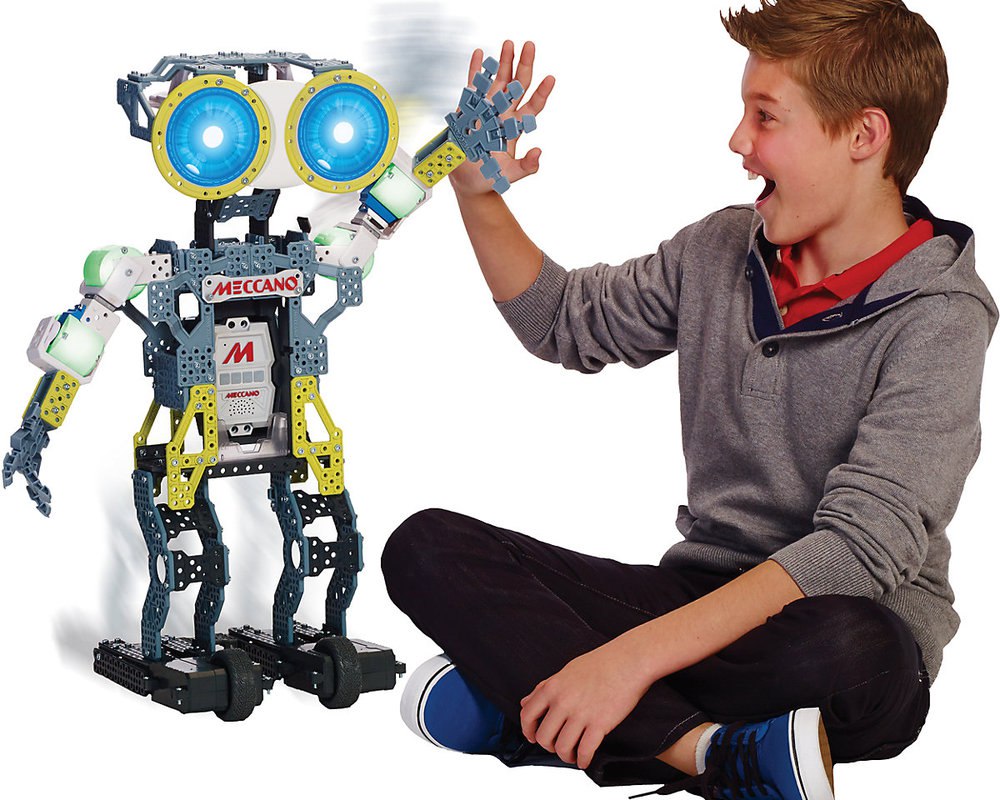 Создание нашего робота -  помощника
Для создания робота помощника понадобятся следующие материалы:
• зубная щетка 1 шт.
• мотор-вибратор от старого телефона 1 шт.
• батарейка
• ножницы 
• скотч
• дрель
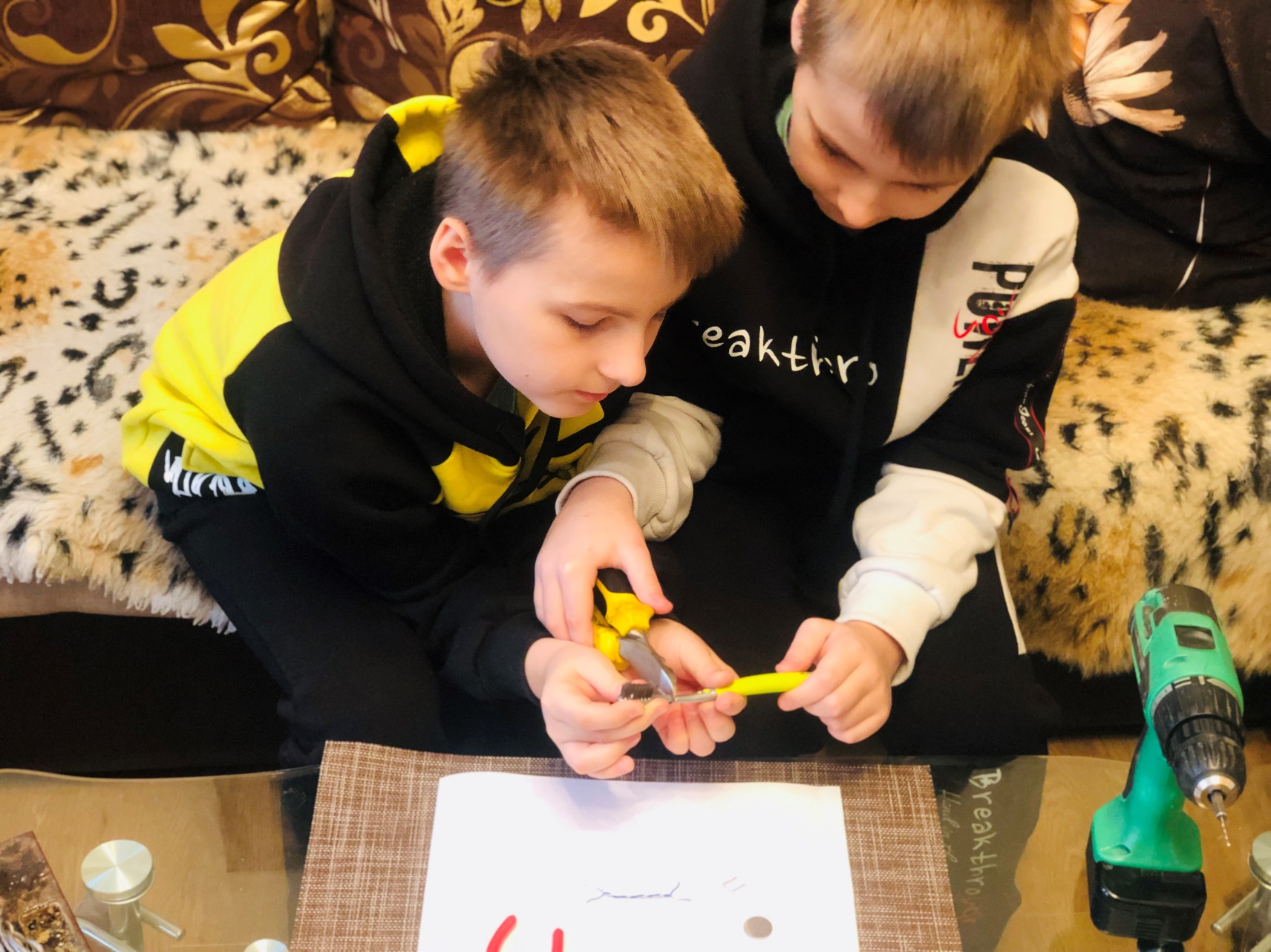 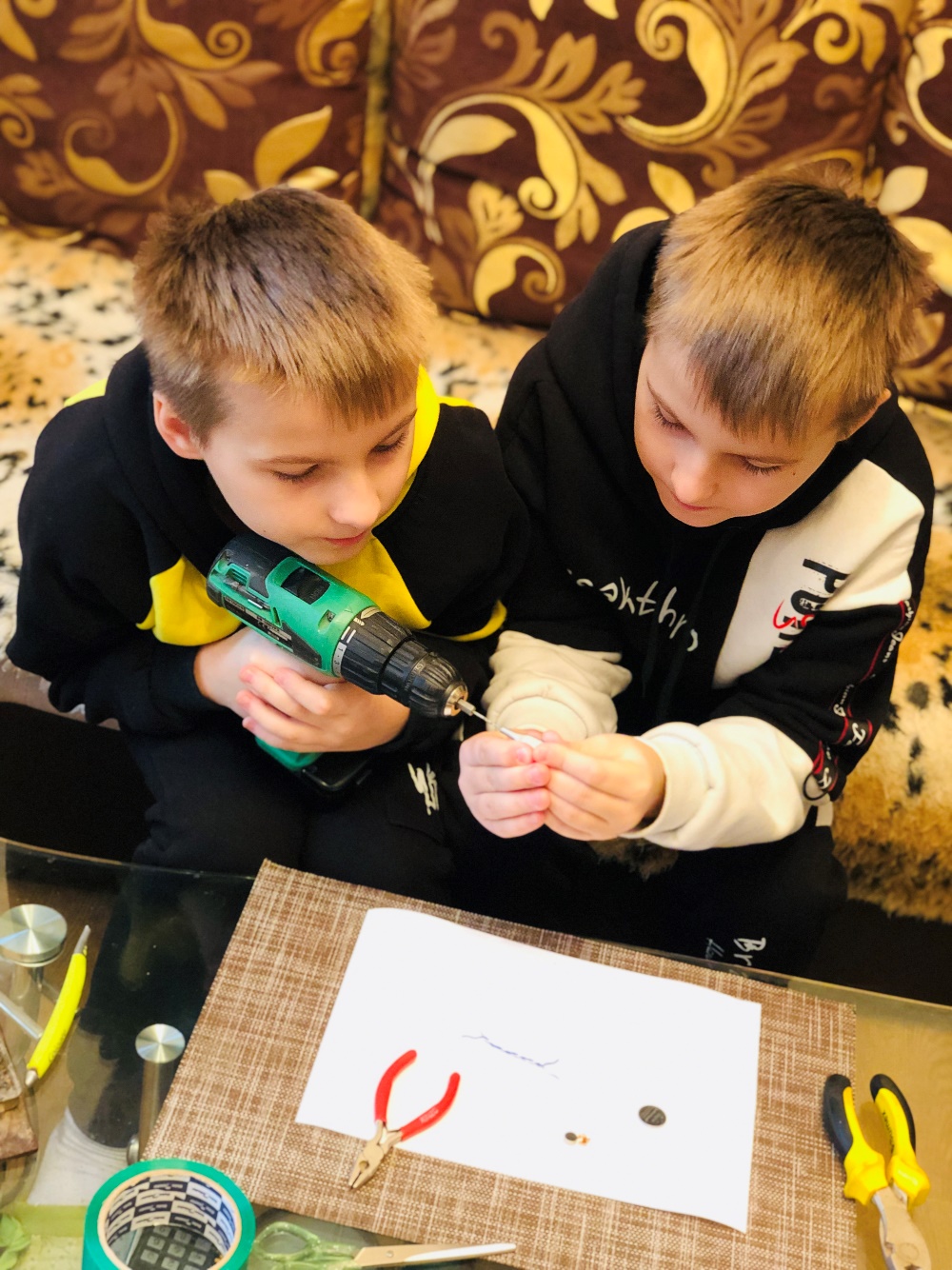 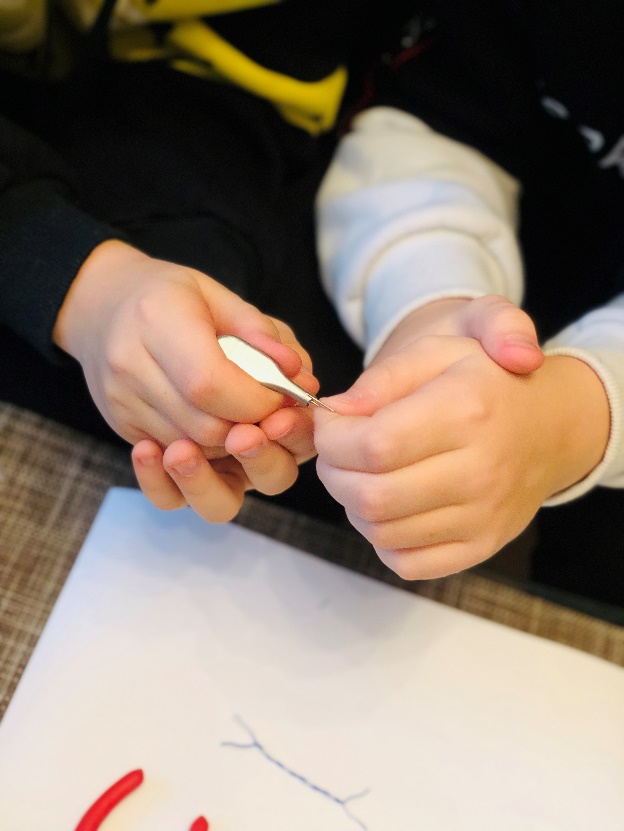 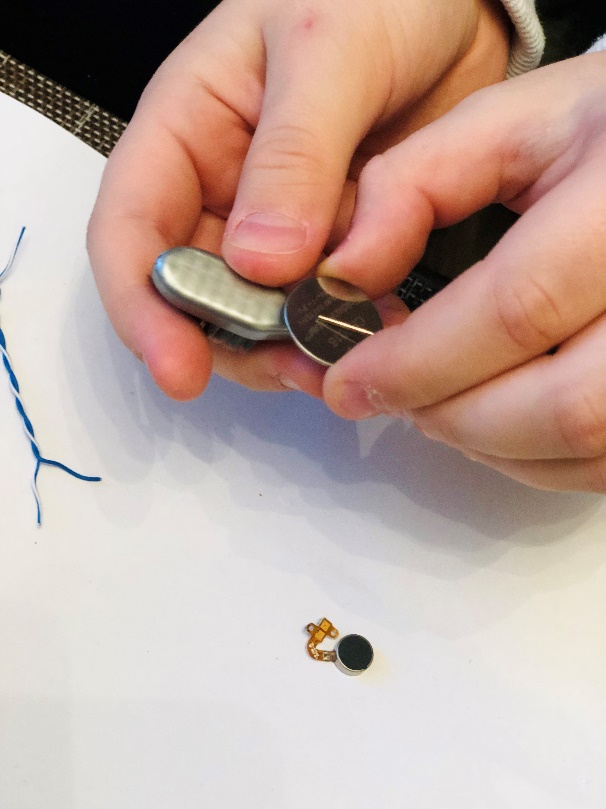 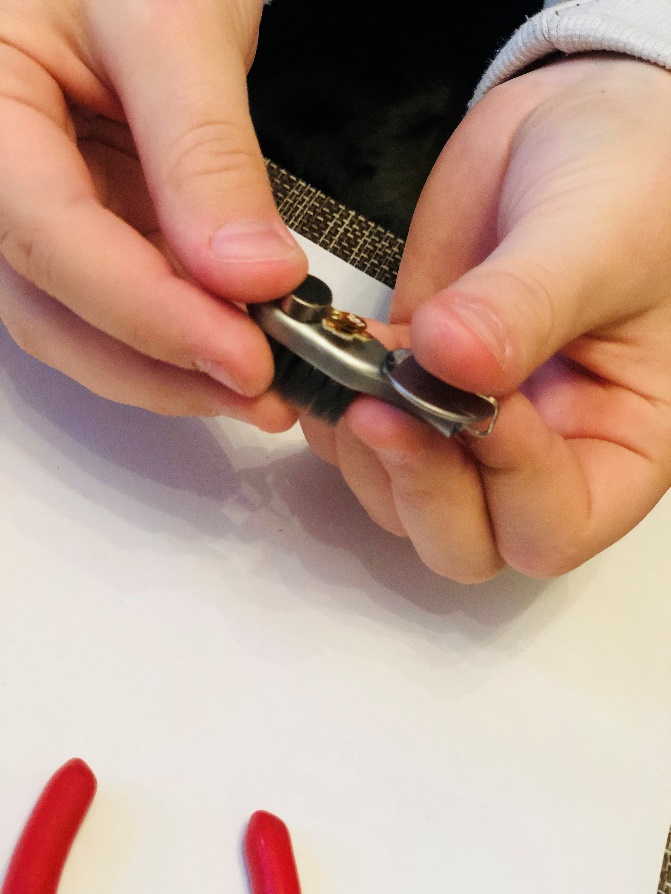 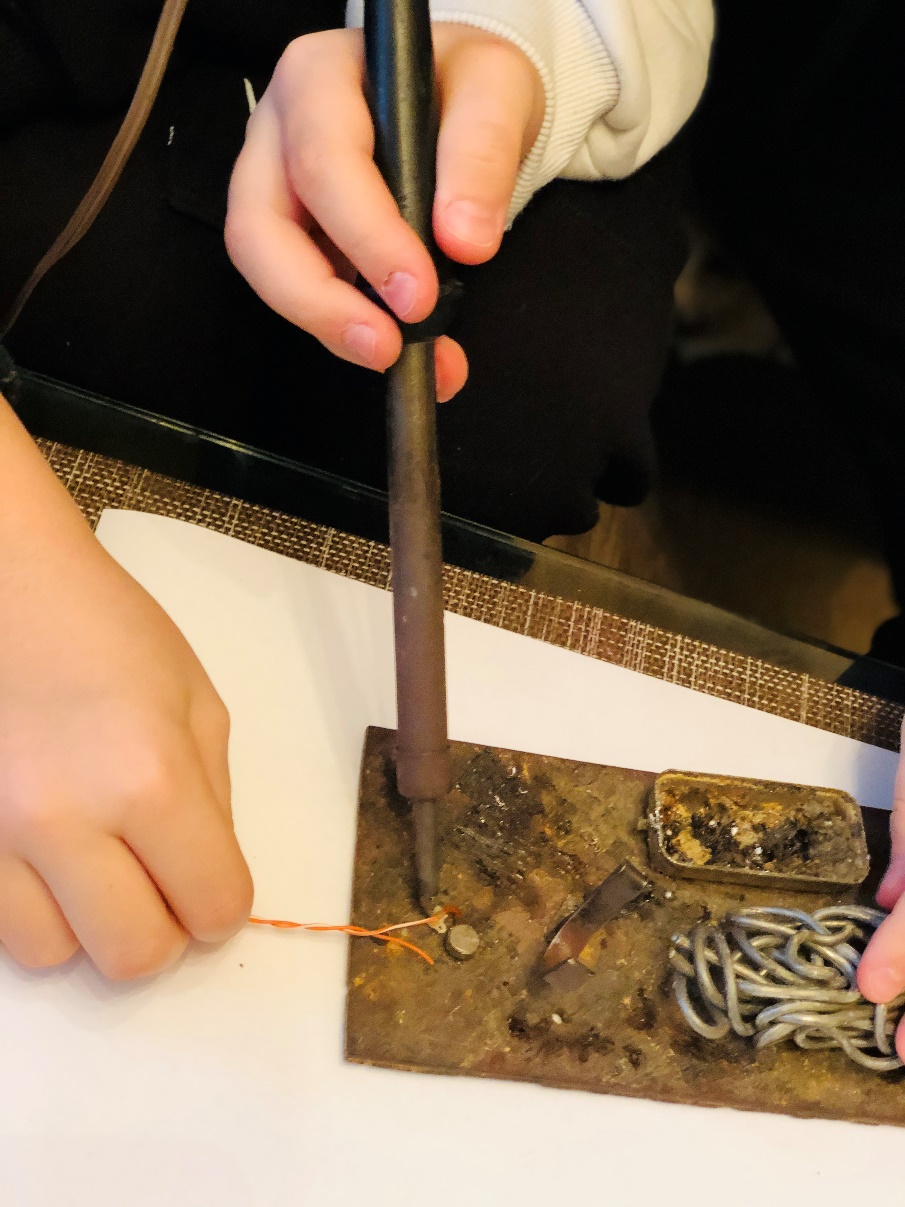 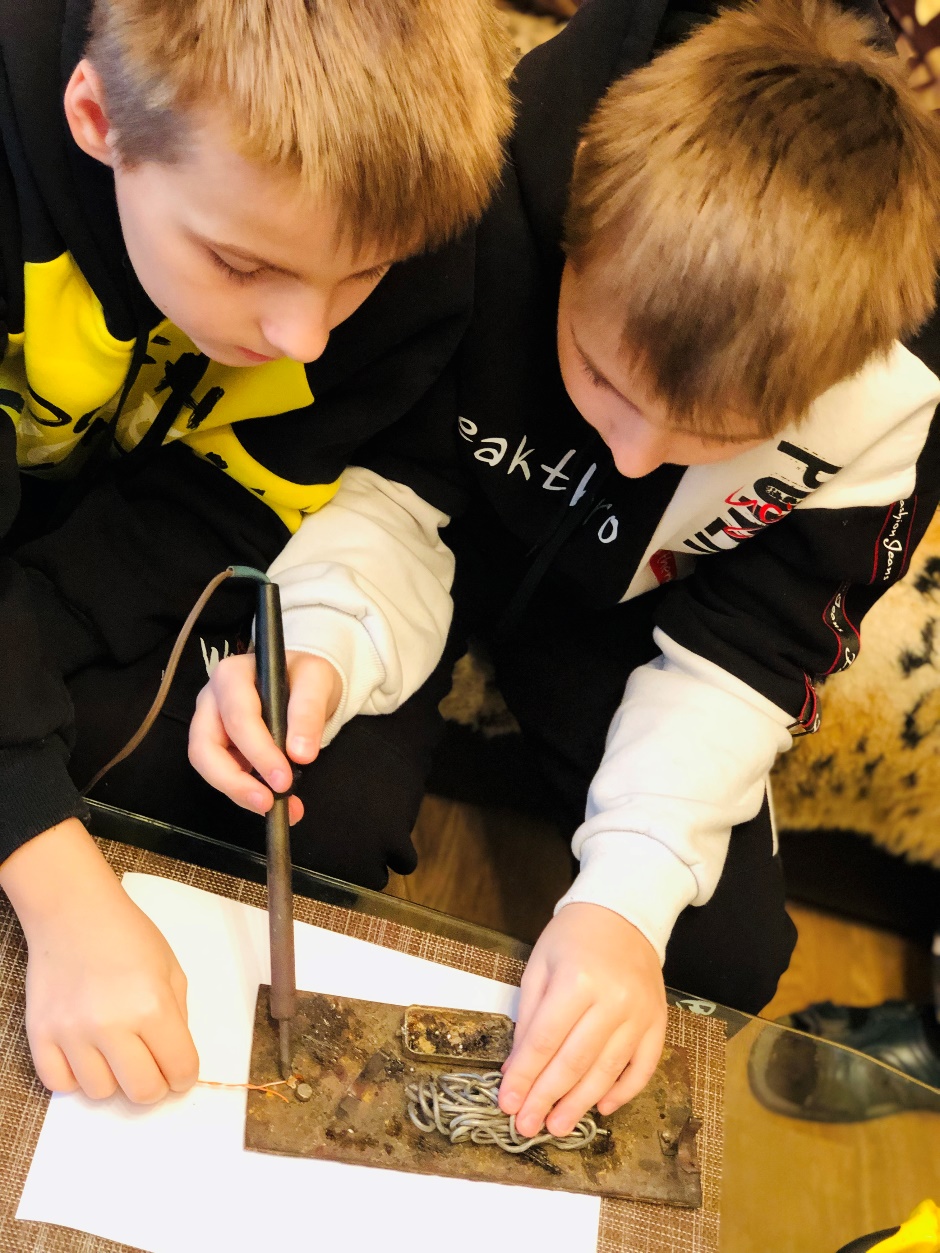 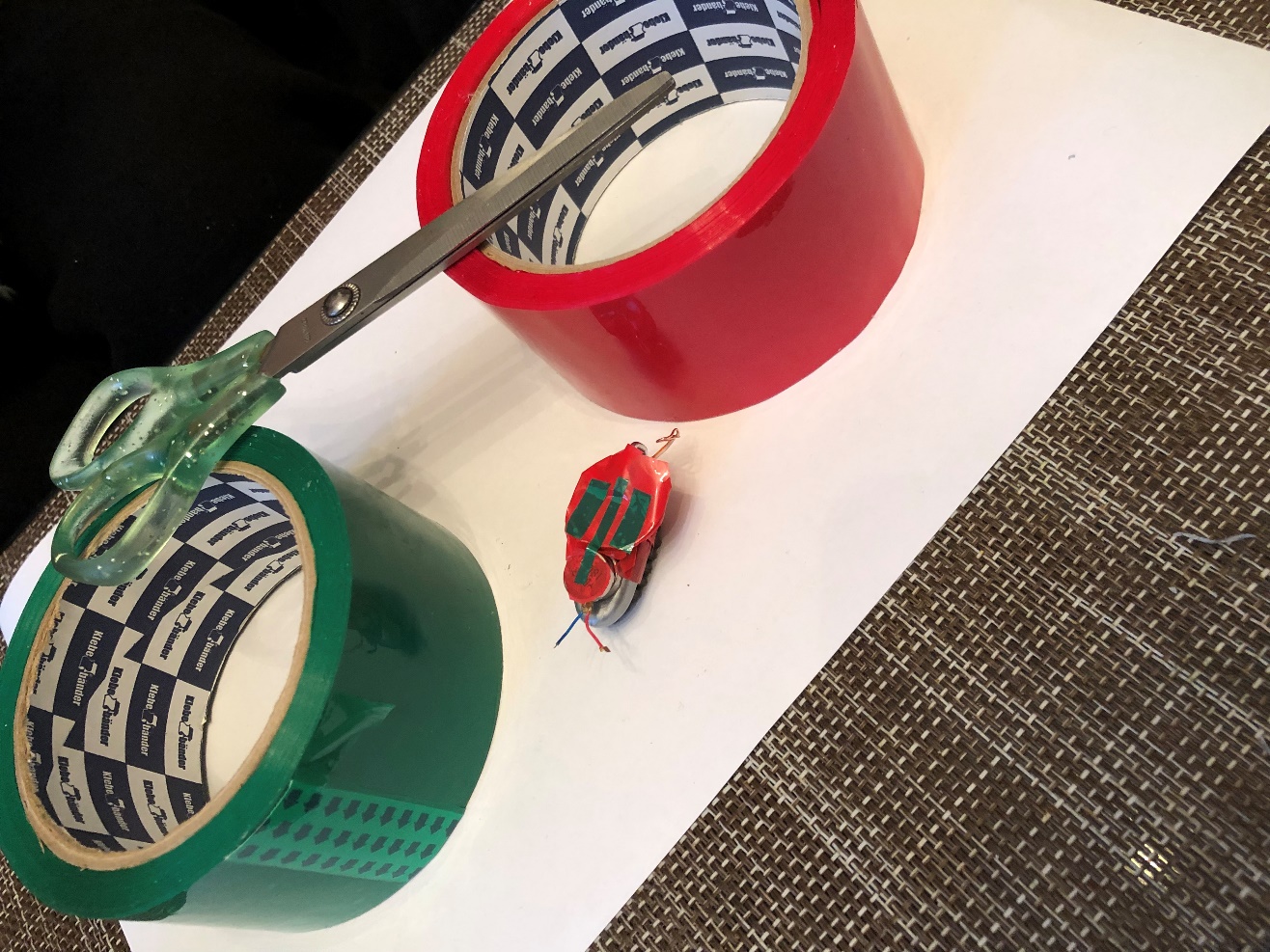 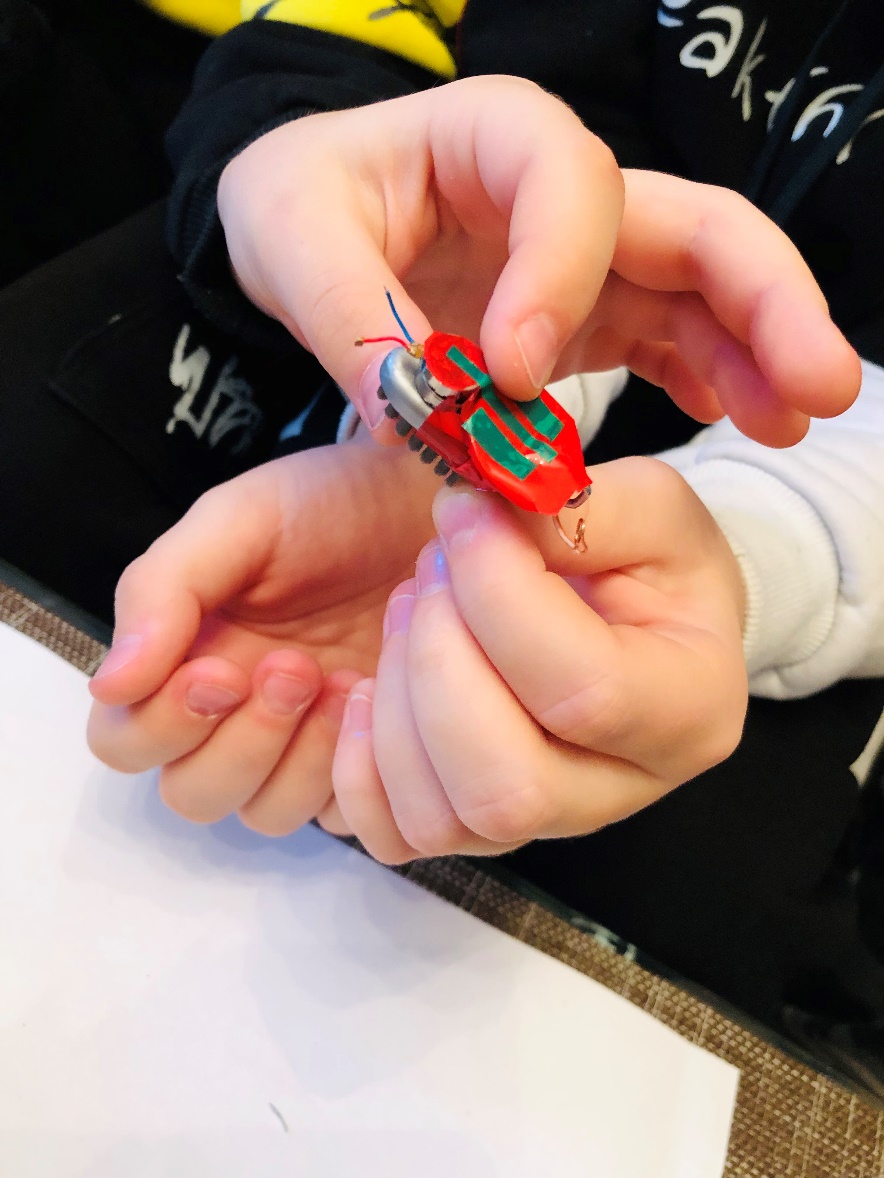 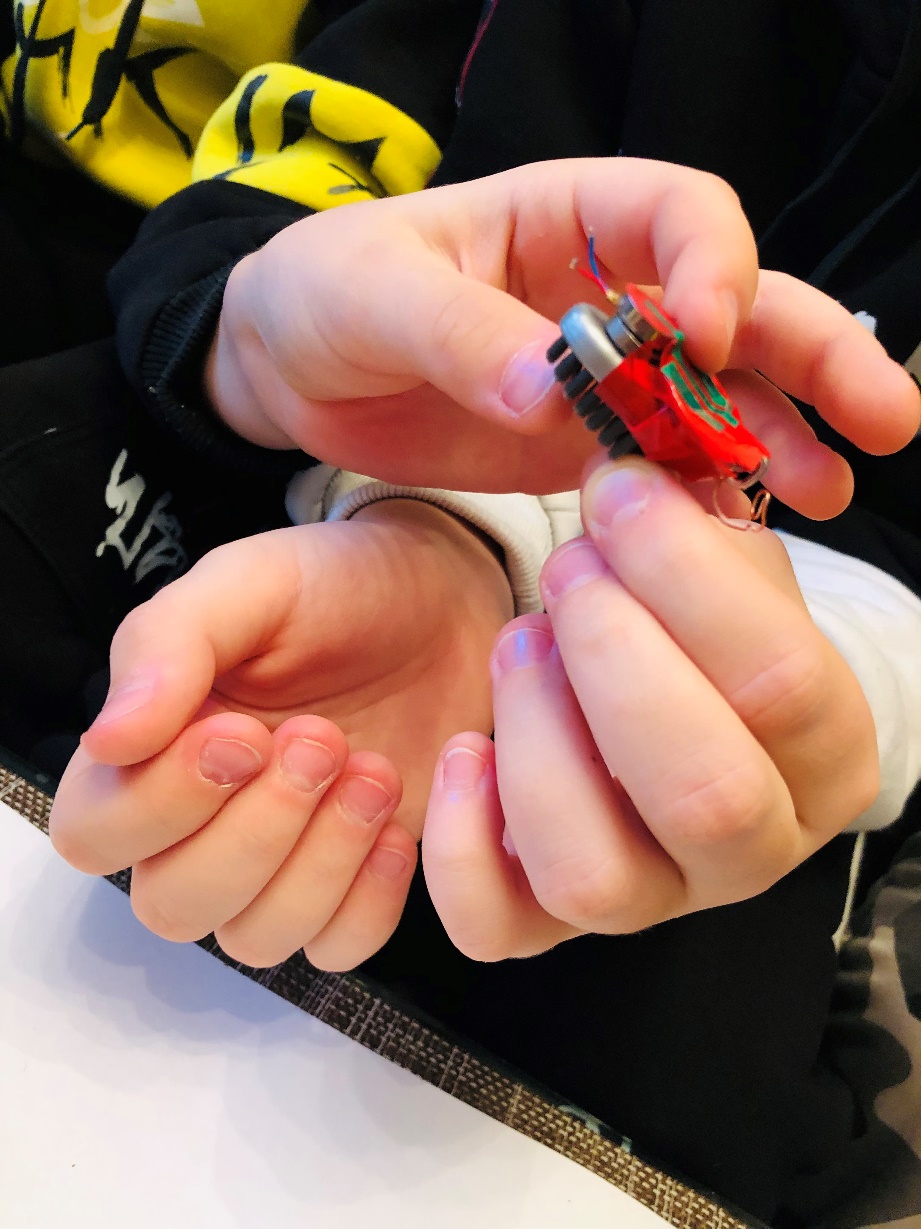 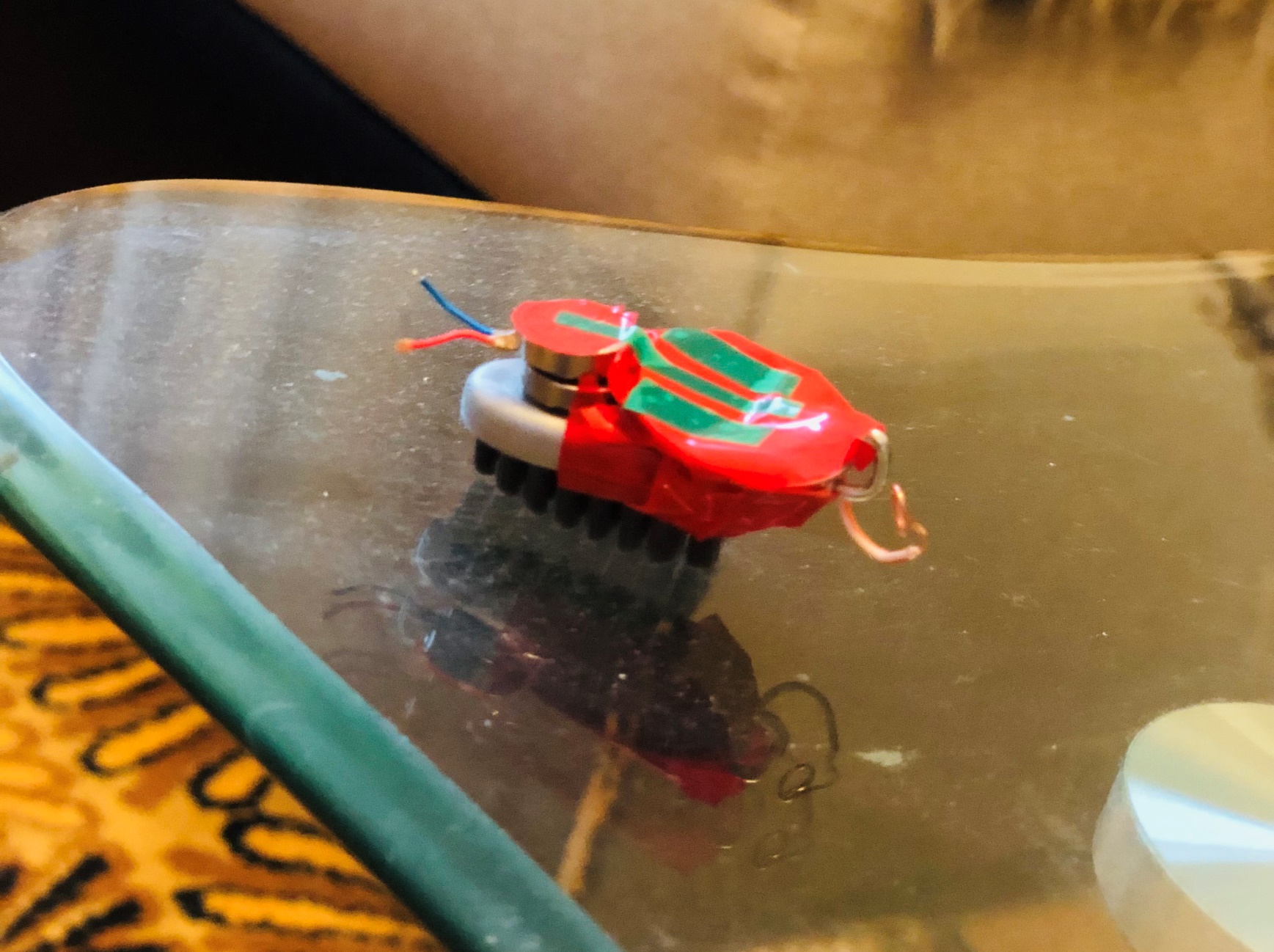 Выполнив данный проект, мы достигли своей цели: создали своего собственного робота-помощника! В результате проделанной работы мы много узнал, прочитали много литературы.    Для создания нашего робота помощника потребовалось 5 часов свободного времени. Как видите, наш робот не требует особых навыков и больших денежных затрат. Проведя сравнение между роботом – пылесосом, купленным в магазине и роботом созданным своими руками мы поняли, что у нашего робота есть свои преимущества. Ведь для его создания использовались недорогие материалы, а некоторые детали можно извлечь из старого телефона. Конечно, наш робот не решит все задачи, связанные с уборкой, но натереть стол до блеска вполне сможет.   Выполнив этот проект, мы попробовали себя в роли инженера-изобретателя и на практике познакомились с современными технологиями, получили дополнительные знания, полезные для своего дальнейшего профессионального и личностного развития.   Проведя данную работу, мы сделали вывод: что создавать роботов - это очень увлекательное занятие, которое требует много знаний. Представляем вашему вниманию наш проект и предлагаем посмотреть, что у нас получилось.